Greg Poulos
Executive Director,
Consumer Advocates of the PJM States, Inc.
The Future of Dynamic Pricing, Responsive Demand, and Demand Response
PJM’s DR Whitepaper
Consumer response to price is essential to efficient and competitive market outcomes, a principle that holds as true for wholesale electricity markets as any other markets. The more that demand actively participates in electricity markets, the more competitive and robust the market results. Additionally, demand response (DR), if visible and dependable, has proven to be a valuable operational tool that assists in maintaining reliability both for real-time grid stability and long-term resource adequacy.

*PJM’s Demand Response Strategy Whitepaper, June 28, 2017, Executive Summary (emphasis added)
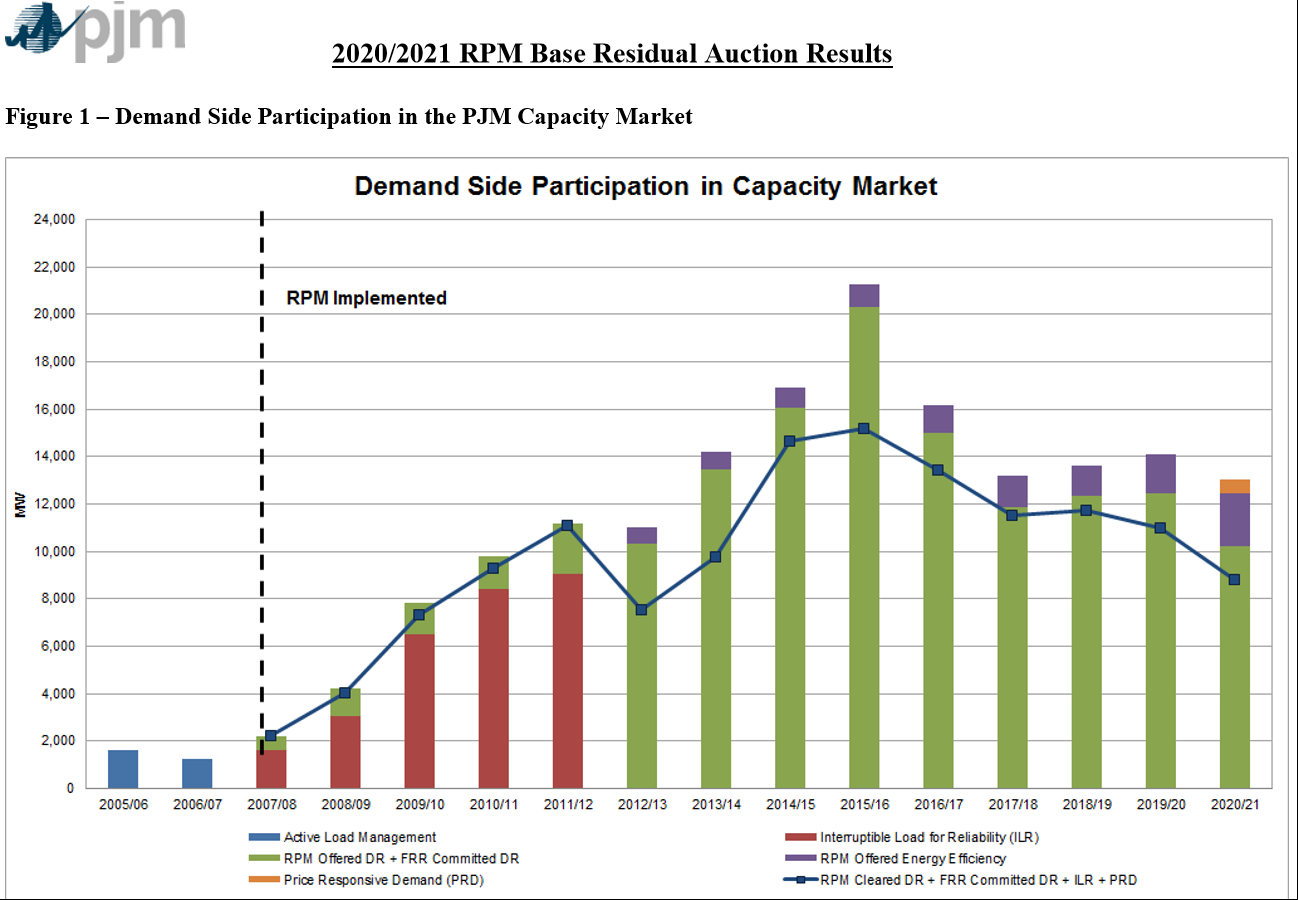 Barriers
An unexpected result from an expected event
Customer behavior may drive changes
Next Steps?